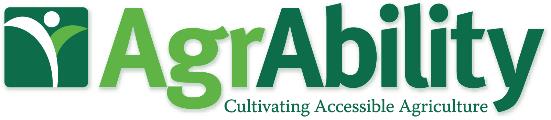 Virtual Unconferencing Session:Getting to the Bottom: AgrAbility's Discussion on Seating Issues in Agricultural Machinery Carla WilhiteUniversity of New MexicoAgrAbility Virtual National Training WorkshopThursday, February 23, 20173:00 p.m. ET
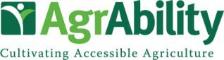 Basic Webinar Instructions
Audio available through computer or phone.
Check sound via Audio menu at top left
Closed captions: see Chat window for URL. Must open in a separate browser window. Put the WebEx window and captioning browser side-by-side.
Expand/contract any of the windows in the right-hand column with the arrows. May need to do this to see video of presenter.
Expand/contract the size of the right-hand column.
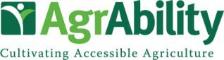 Basic Webinar Instructions
4 quick survey questions + opportunity to share comments
Session recorded and archived with PowerPoint files at www.agrability.org/Online-Training 
Problems: use chat window or email jonesp@purdue.edu
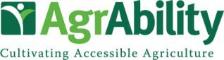 The Unconferencing Principle
The sum of the expertise of the people in the audience is greater than the sum of expertise of the people on stage.
 
Unconferencing is a structured discussion to tap everyone’s expertise so that each person receives the maximum benefit.
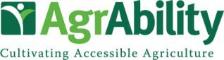 Unconferencing Structure
The discussion leader provides an overview of the topic and general direction for the conversation.
The participants (YOU) provide the majority of the content.
Questions are welcome in addition to comments.
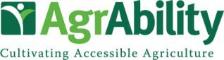 Ways to Contribute
Verbally: use your web microphone or phone connection.
Please keep your line muted unless you’re speaking. Use mute button on WebEx interface or on your phone.
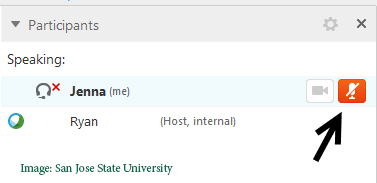 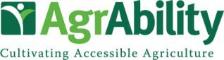 Ways to Contribute
The Chat option
Type your question or comment in the Chat section and click “Send”
We will be taking notes on the whiteboard.
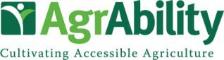 General Topic Questions
What problems in seating are front-line AgrAbility staff seeing during farm visits?
What interventions are being used to improve seating for AgrAbility customers to address these problems?
How are interventions currently being measured for effectiveness/outcome?
Antonio
Xsensor data 9/19/15
Time: 14:22
Temp: 82.8
Relative humidity: 31%
Wind: 3 MPH 
LUX: 18,000

Gender: M
Weight: 145 lb
Height: 5 ‘ 08’’
Age: 73
Major health issues: N/A
Clothing: jeans, boots

Minute 1: paved @ 10 MPH
Minute 2-5: dirt field @ 8MPH
Settle: dirt field @ 0MPH (ignition off)

End Time: 16:17
Temp: 83.3
Relative humidity: not recorded
Wind: 3MPH 
LUX: not recorded


Subject Comments: N/A

NOTES: No pressure relief was completed during the High Profile ROHO.
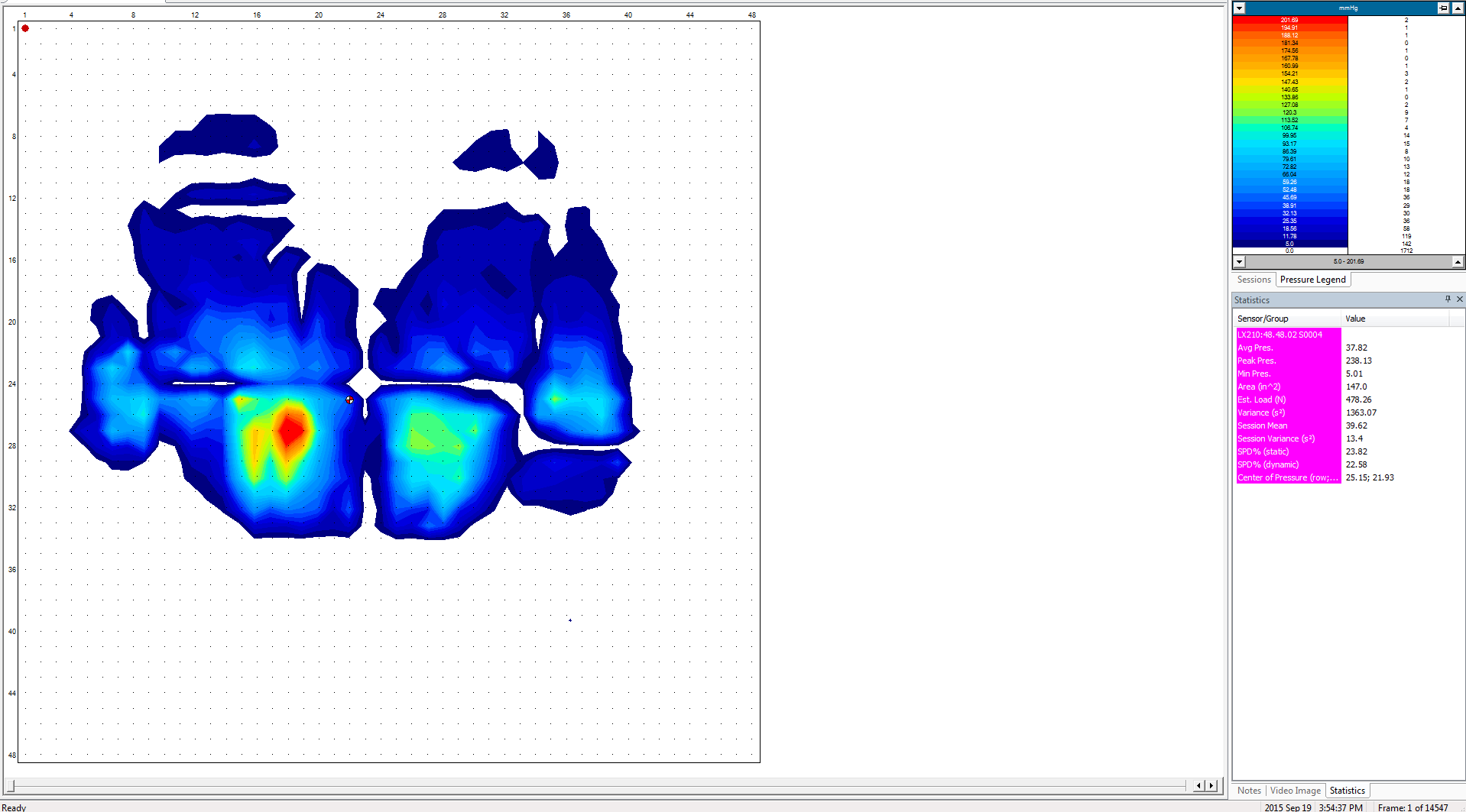 ANTONIO CONTOUR SETTLE (frame 1)
[Speaker Notes: Sensor/Group	Value
LX210:48.48.02 S0004	
Avg Pres.	37.82
Peak Pres.	238.13
Min Pres.	5.01
Area (in^2)	147.0
Est. Load (N)	478.26
Variance (s²)	1363.07
Session Mean	39.62
Session Variance (s²)	13.4
SPD% (static)	23.82
SPD% (dynamic)	22.58
Center of Pressure (row;column):	25.15; 21.93]
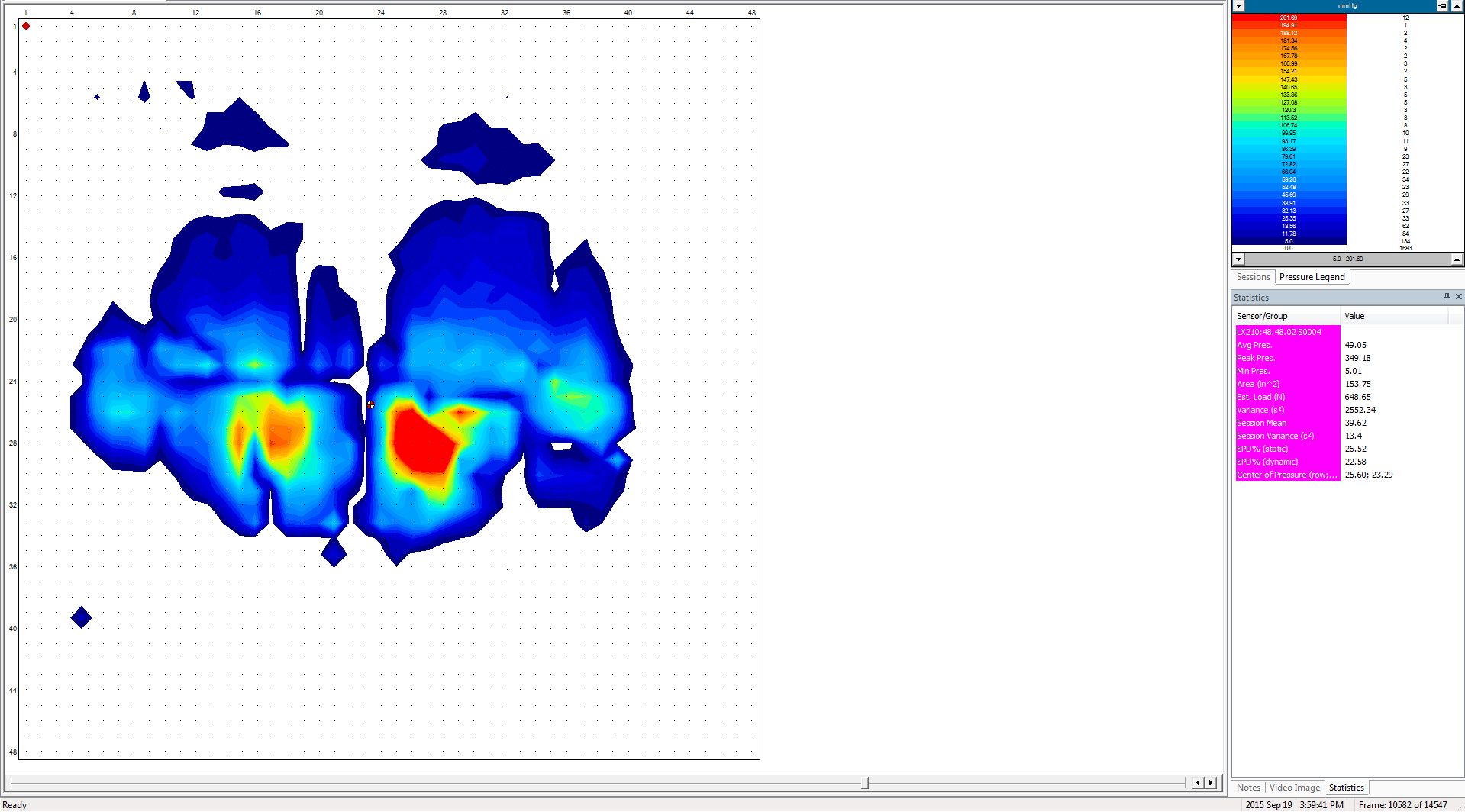 ANTONIO CONTOUR 300 SEC
[Speaker Notes: Sensor/Group	Value
LX210:48.48.02 S0004	
Avg Pres.	43.59
Peak Pres.	228.71
Min Pres.	5.01
Area (in^2)	167.0
Est. Load (N)	626.17
Variance (s²)	1669.82
Session Mean	39.62
Session Variance (s²)	13.4
SPD% (static)	21.97
SPD% (dynamic)	22.58
Center of Pressure (row;column):	23.51; 23.52]
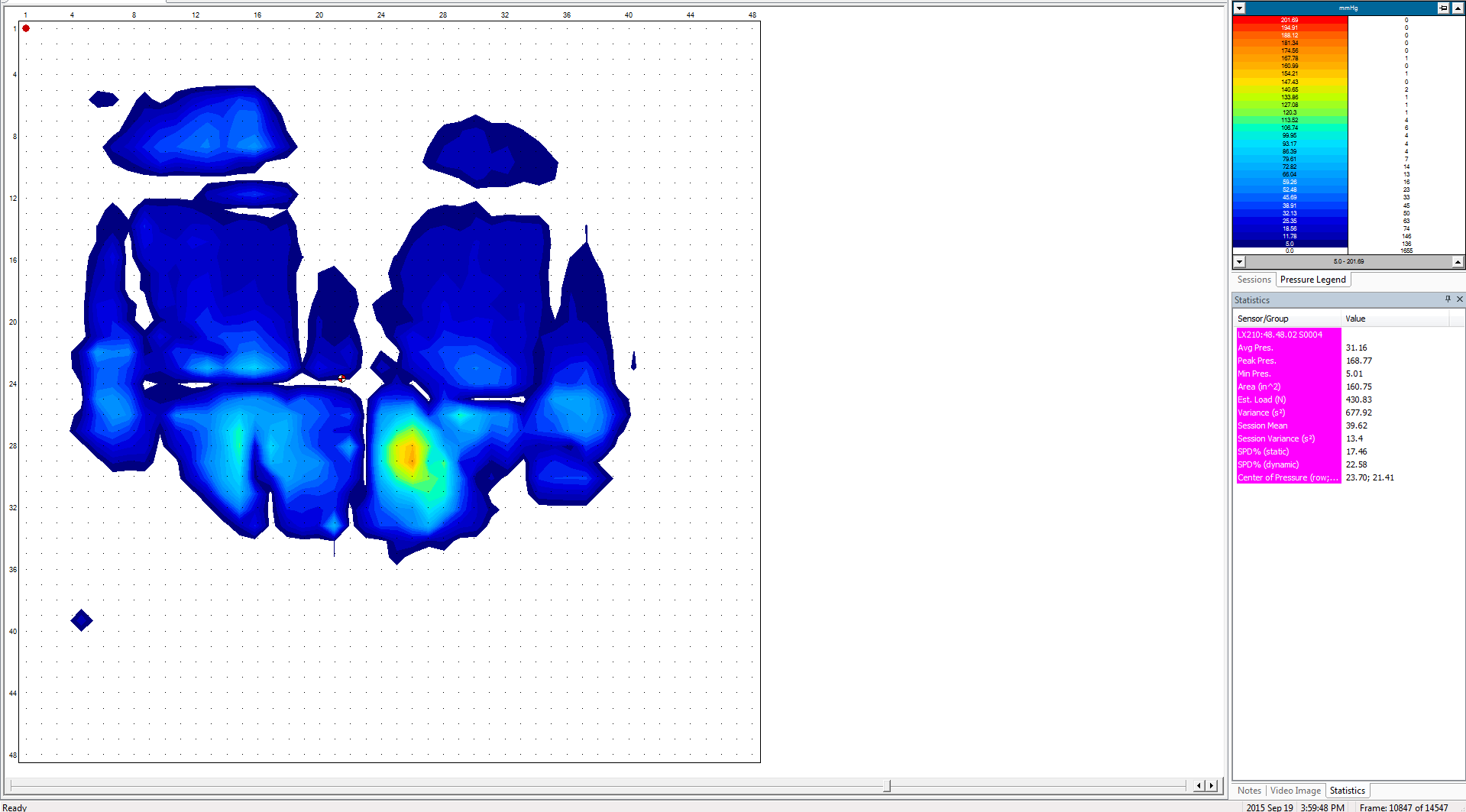 ANTONIO CONTOUR POST PRESSURE RELIEF
5 M  11 SEC
[Speaker Notes: Sensor/Group	Value
LX210:48.48.02 S0004	
Avg Pres.	32.75
Peak Pres.	204.31
Min Pres.	5.01
Area (in^2)	159.0
Est. Load (N)	447.93
Variance (s²)	940.58
Session Mean	39.62
Session Variance (s²)	13.4
SPD% (static)	21.92
SPD% (dynamic)	22.58
Center of Pressure (row;column):	24.82; 22.52]
ANTONIO 2 INCH
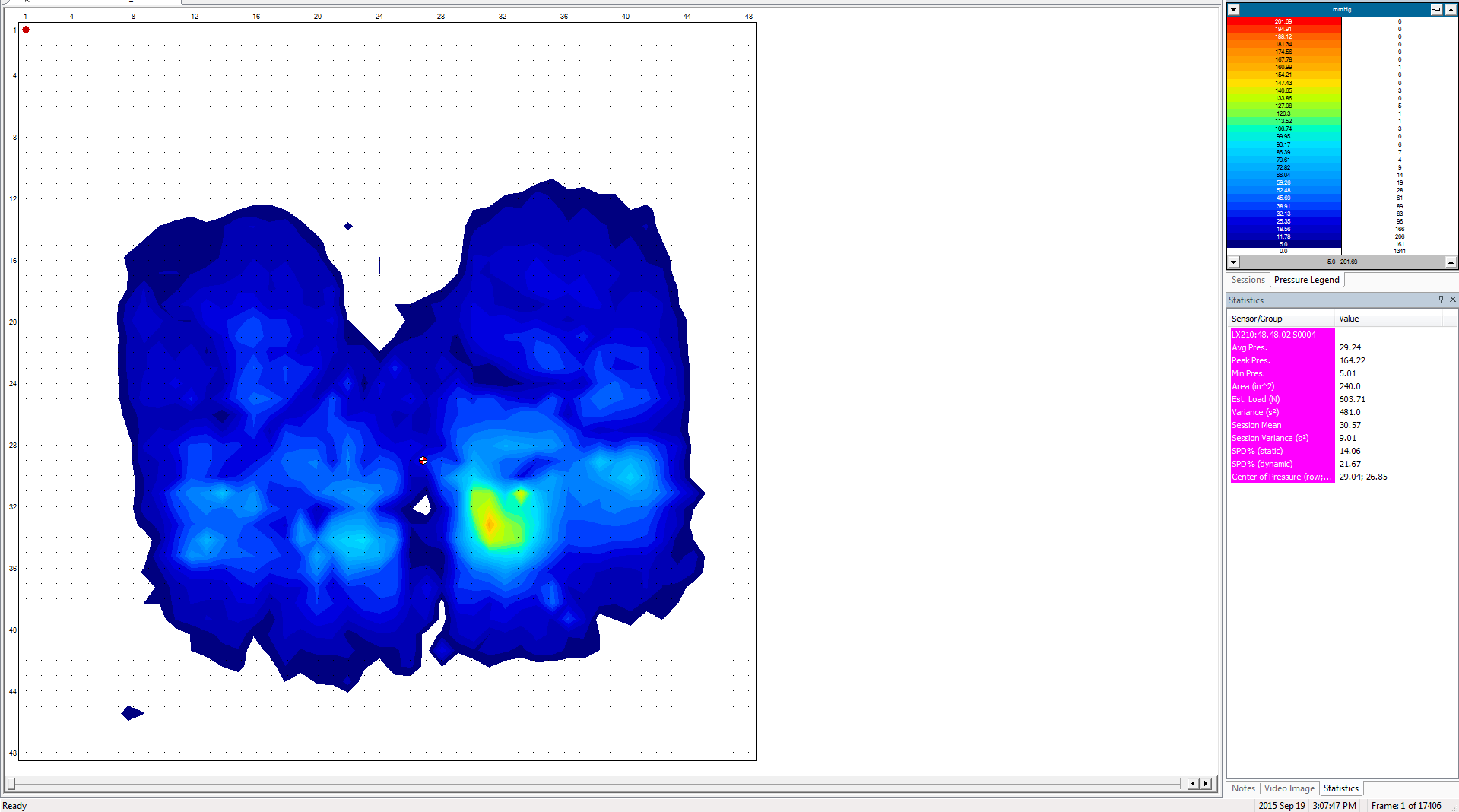 ANTONIO 2 INCH SETTLE (frame 1)
[Speaker Notes: Sensor/Group	Value
LX210:48.48.02 S0004	
Avg Pres.	30.68
Peak Pres.	164.22
Min Pres.	5.32
Area (in^2)	226.5
Est. Load (N)	597.81
Variance (s²)	472.8
Session Mean	32.0
Session Variance (s²)	8.82
SPD% (static)	12.55
SPD% (dynamic)	20.02
Center of Pressure (row;column):	29.04; 26.85]
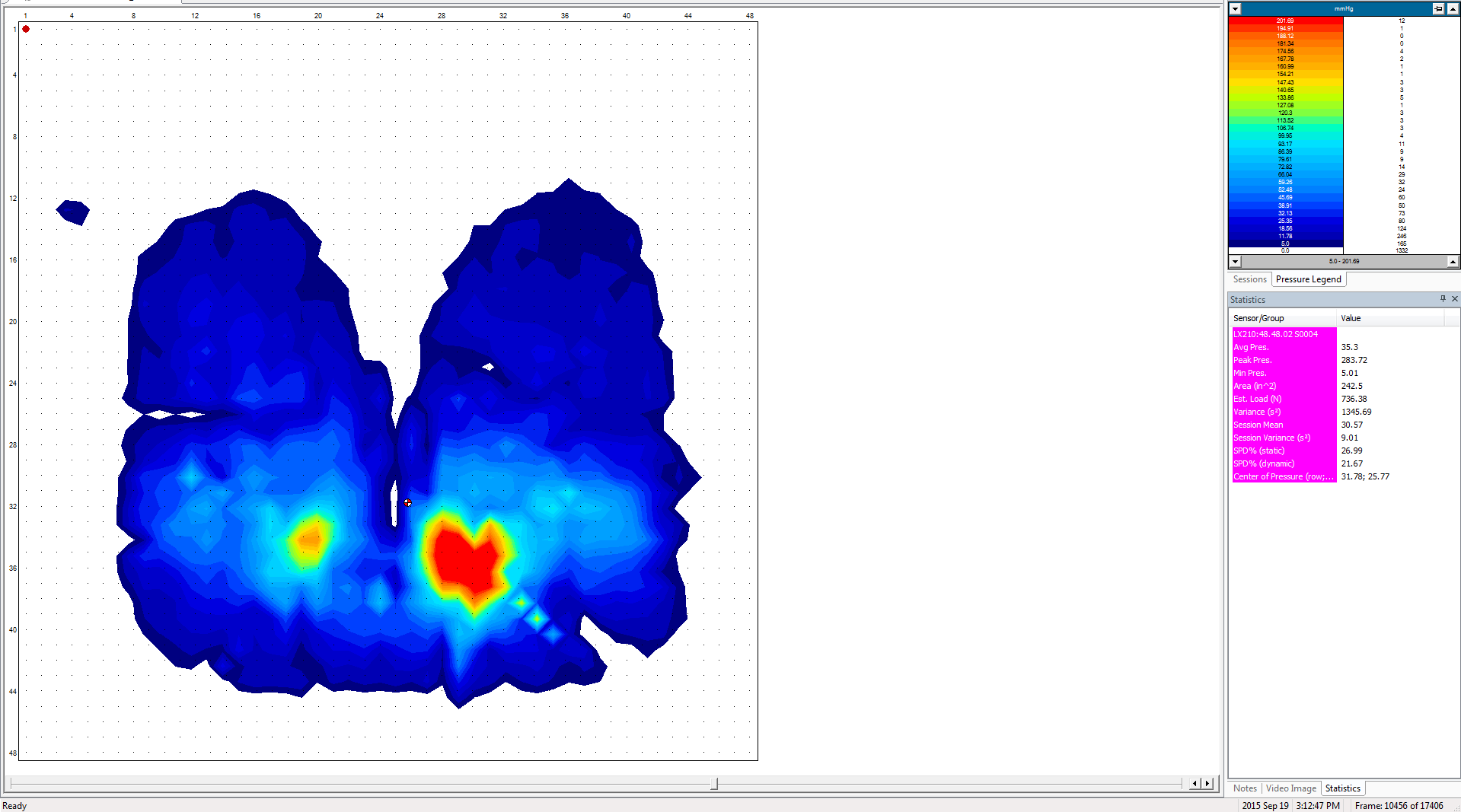 ANTONIO 2 INCH 300 SEC
[Speaker Notes: Sensor/Group	Value
LX210:48.48.02 S0004	
Avg Pres.	34.41
Peak Pres.	254.88
Min Pres.	5.2
Area (in^2)	235.0
Est. Load (N)	695.55
Variance (s²)	1150.79
Session Mean	32.0
Session Variance (s²)	8.82
SPD% (static)	24.3
SPD% (dynamic)	20.02
Center of Pressure (row;column):	31.95; 25.82]
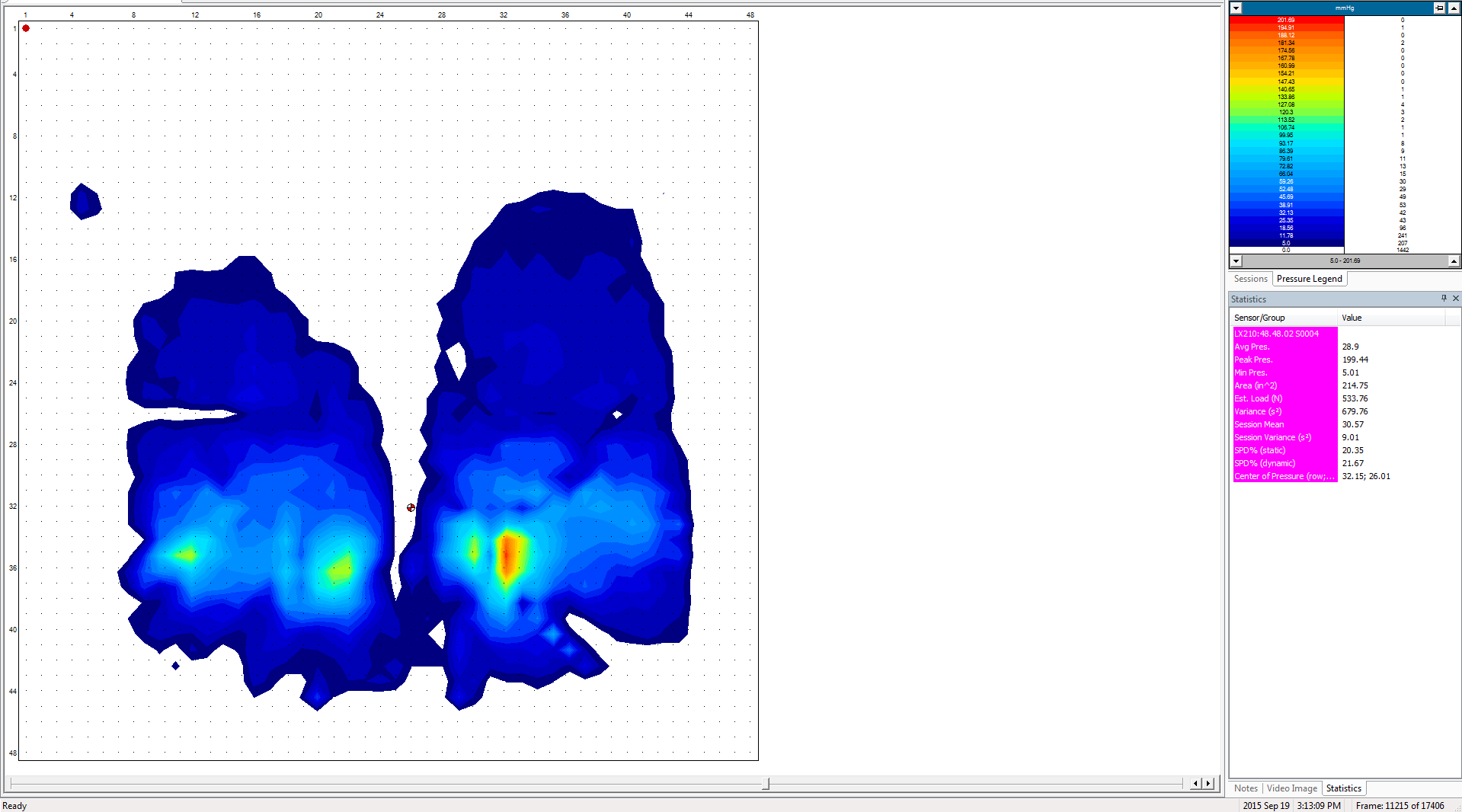 ANTONIO 2 INCH POST PRESSURE RELIEF
[Speaker Notes: Sensor/Group	Value
LX210:48.48.02 S0004	
Avg Pres.	29.01
Peak Pres.	174.7
Min Pres.	5.2
Area (in^2)	205.75
Est. Load (N)	513.37
Variance (s²)	552.93
Session Mean	32.0
Session Variance (s²)	8.82
SPD% (static)	16.43
SPD% (dynamic)	20.02
Center of Pressure (row;column):	31.83; 26.14]
Antonio ROHO LOW PROFILE
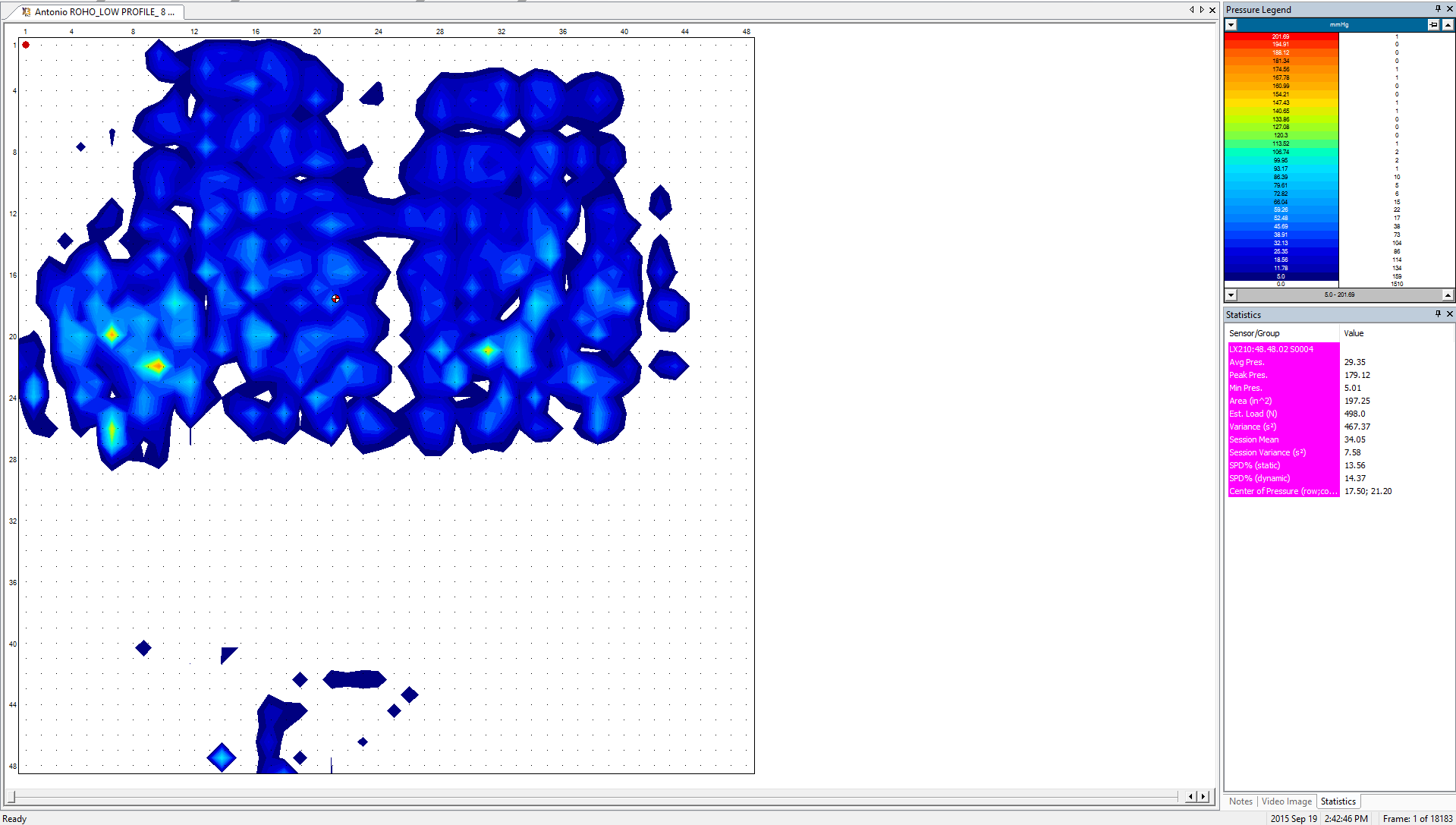 Antonio ROHO_LOW PROFILE   SETTLE
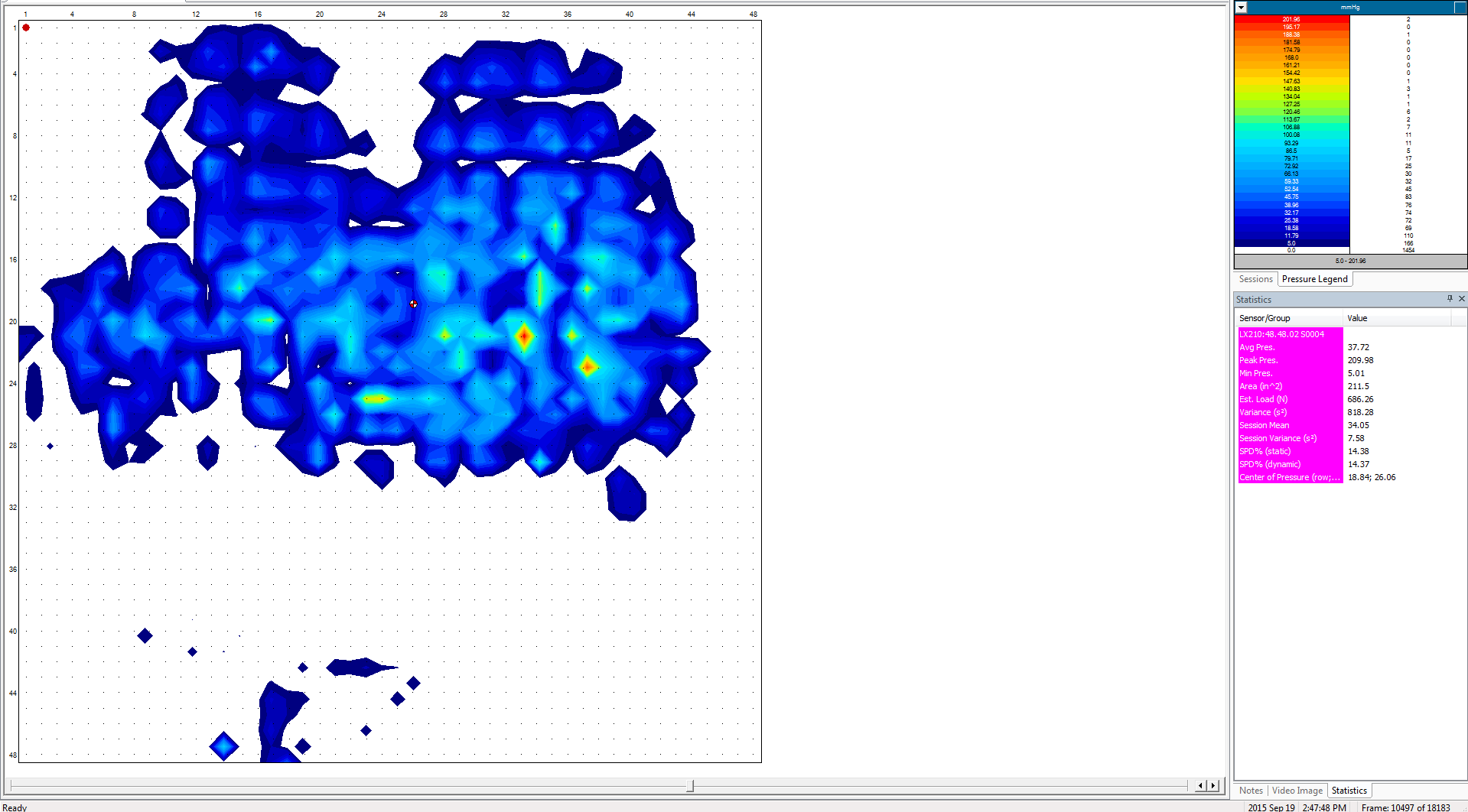 Antonio ROHO_LOW PROFILE  300 SEC
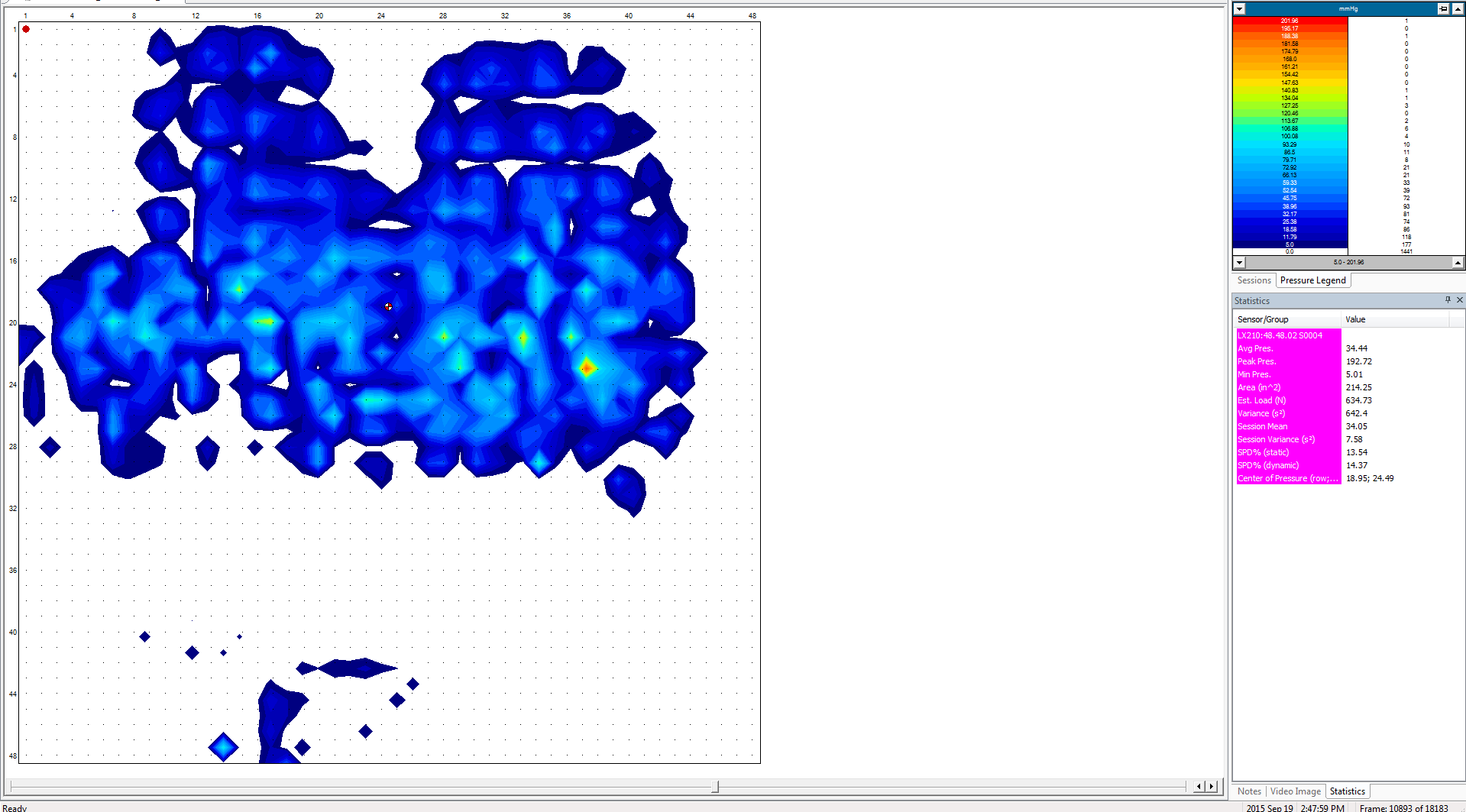 Antonio ROHO_LOW PROFILE   POST PRESSURE RELIEF
Antonio ROHO MID PROFILE
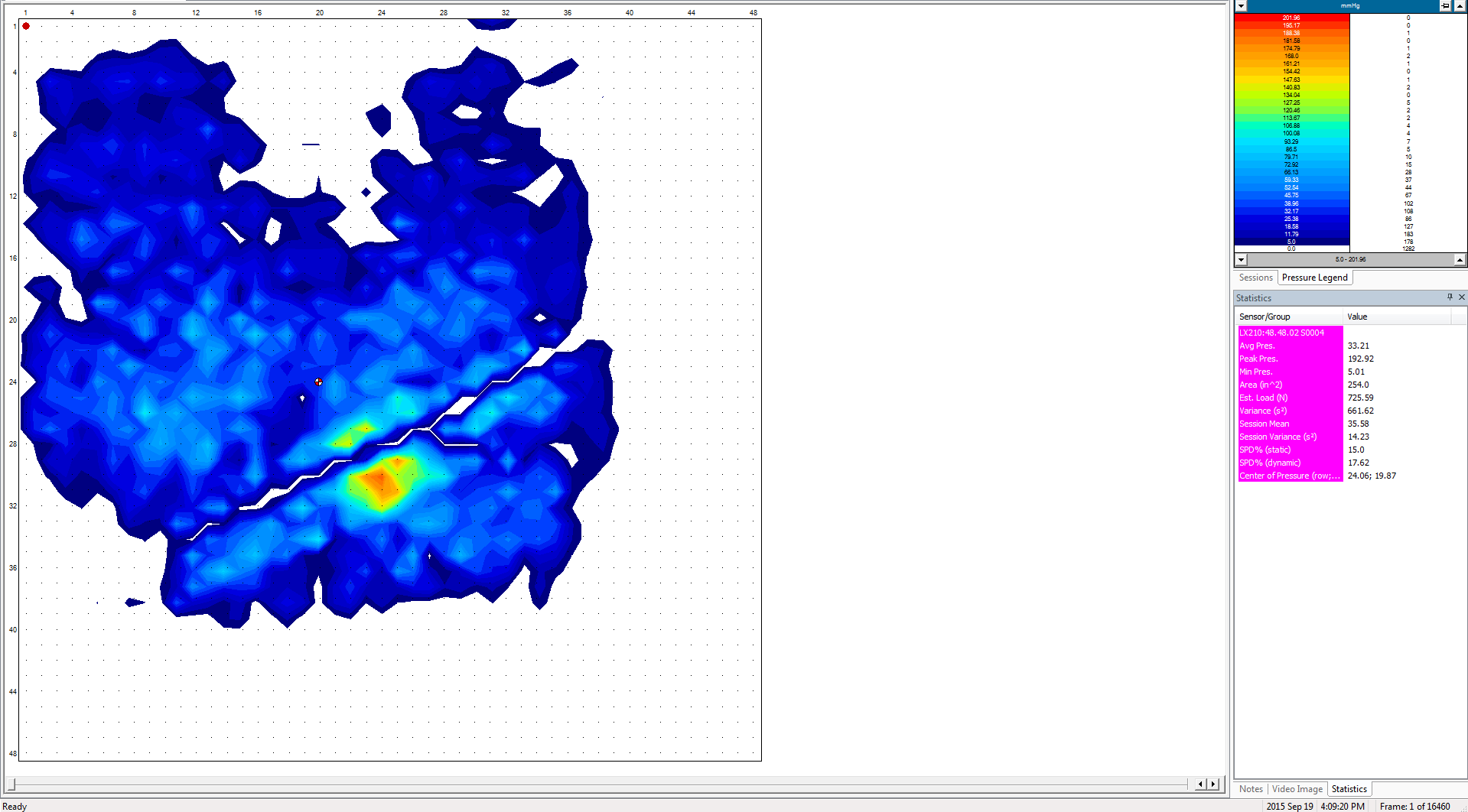 Antonio ROHO_MID PROFILE   SETTLE
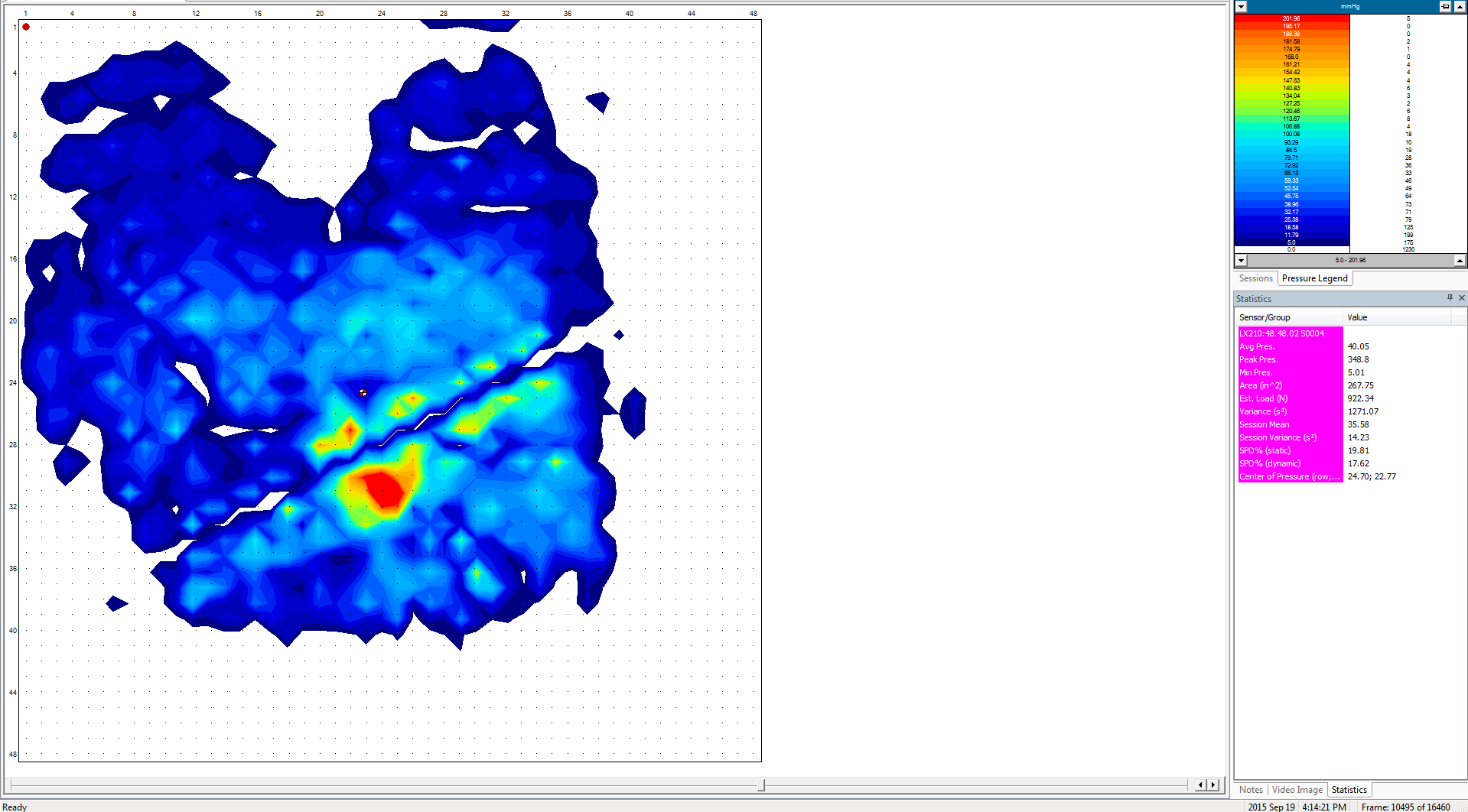 Antonio ROHO_MID PROFILE  300 SEC
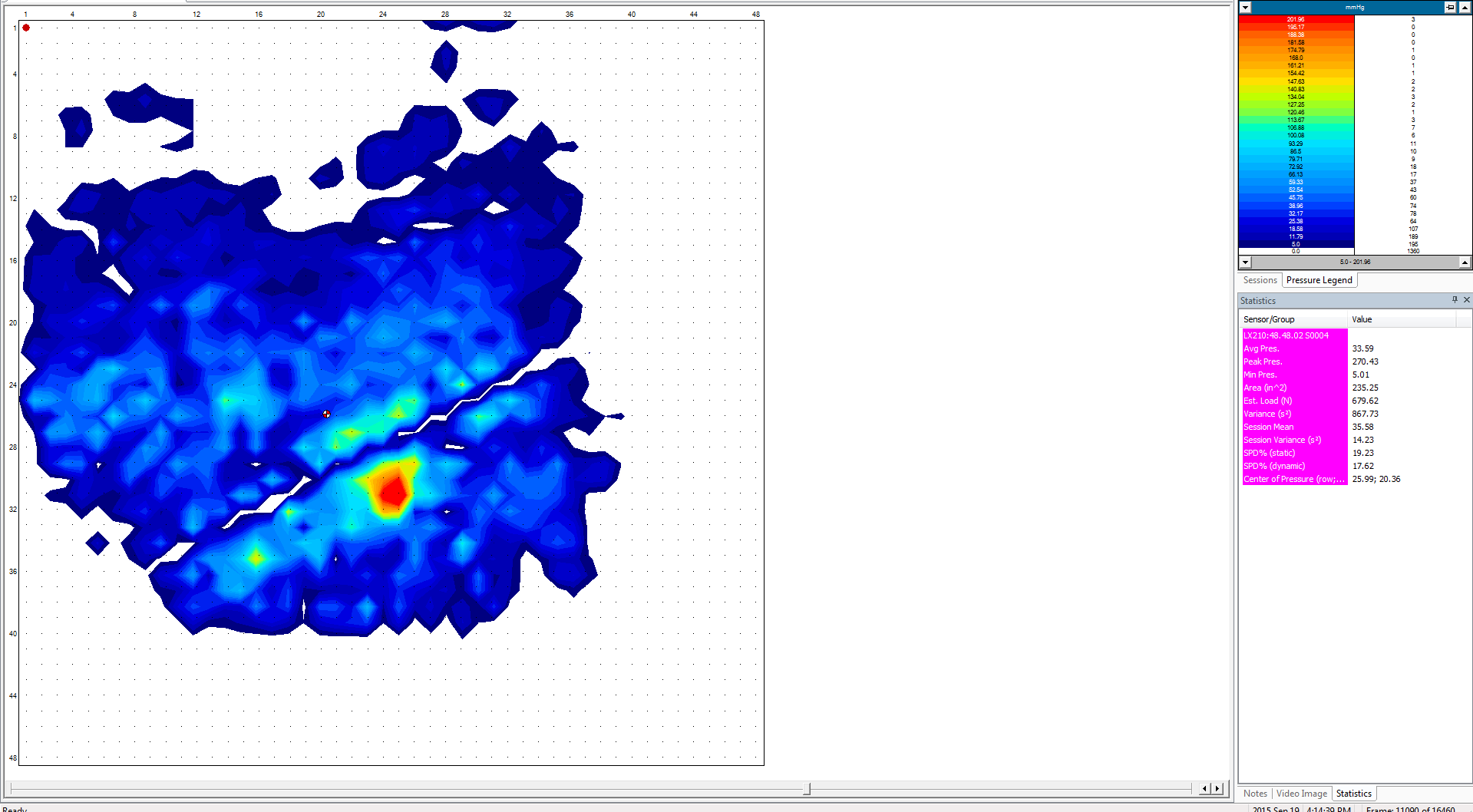 Antonio ROHO_MID PROFILE   POST PRESSURE RELIEF
Antonio ROHO HIGH PROFILE
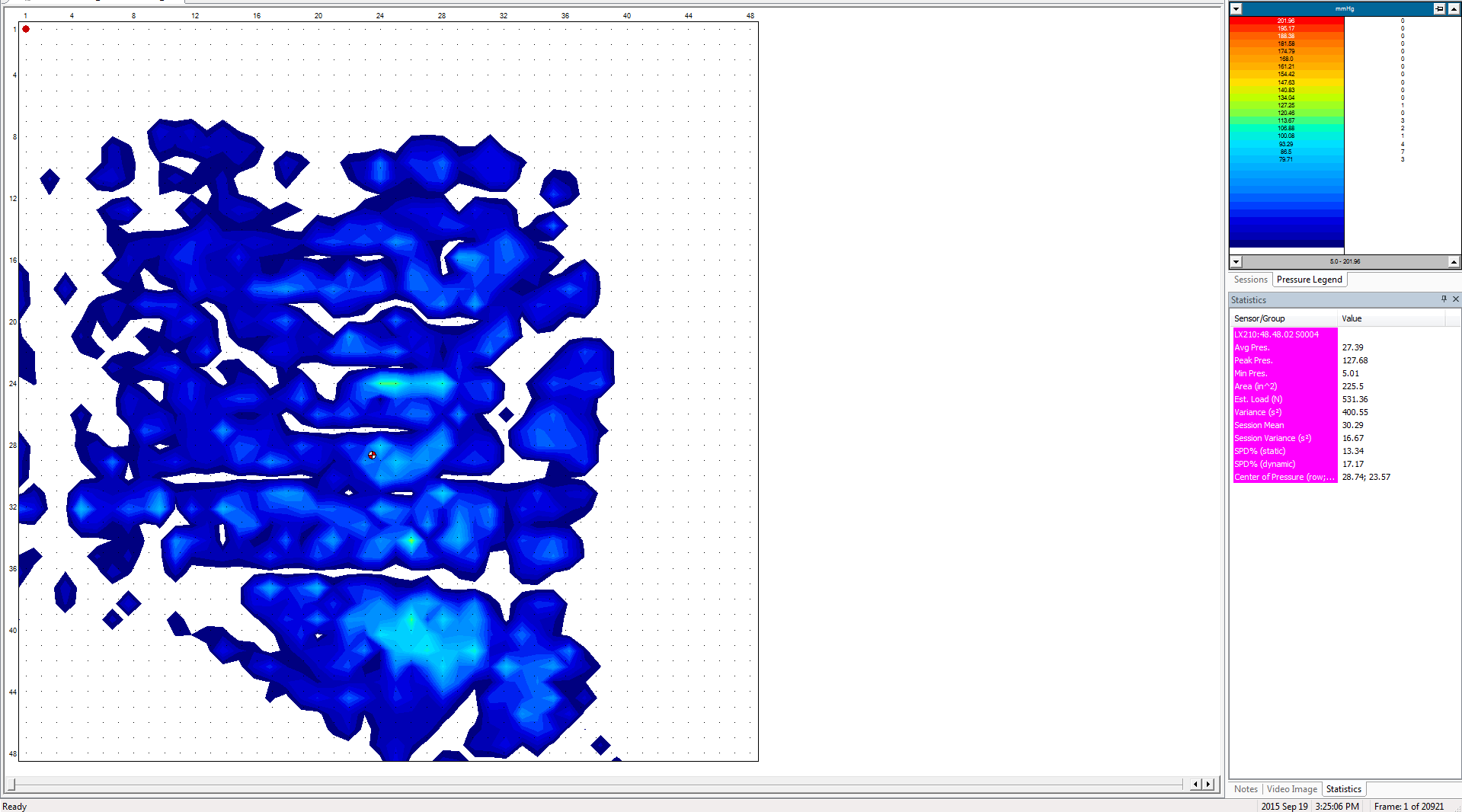 Antonio ROHO_ HIGH PROFILE   SETTLE
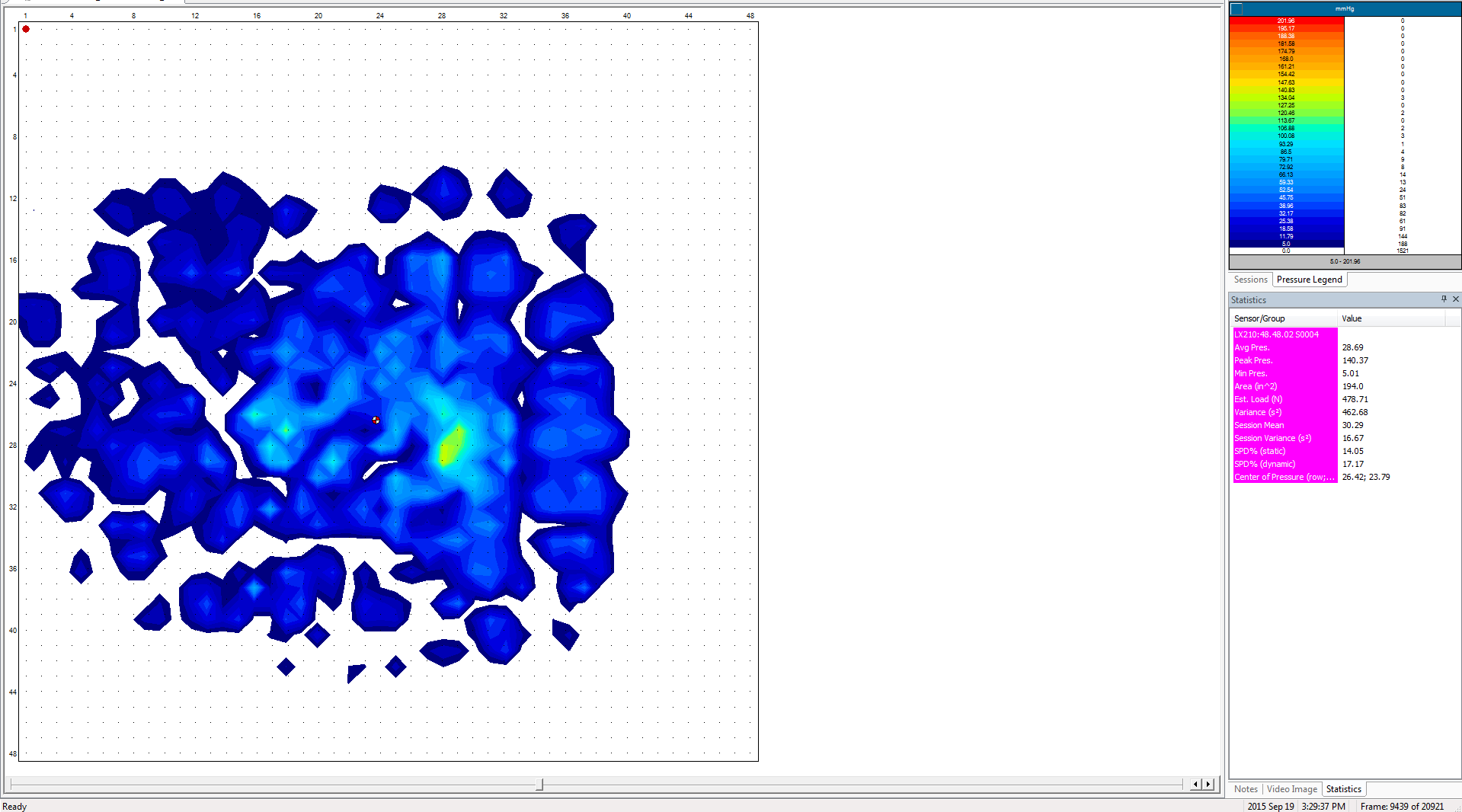 Antonio ROHO_ HIGH PROFILE  270 SEC
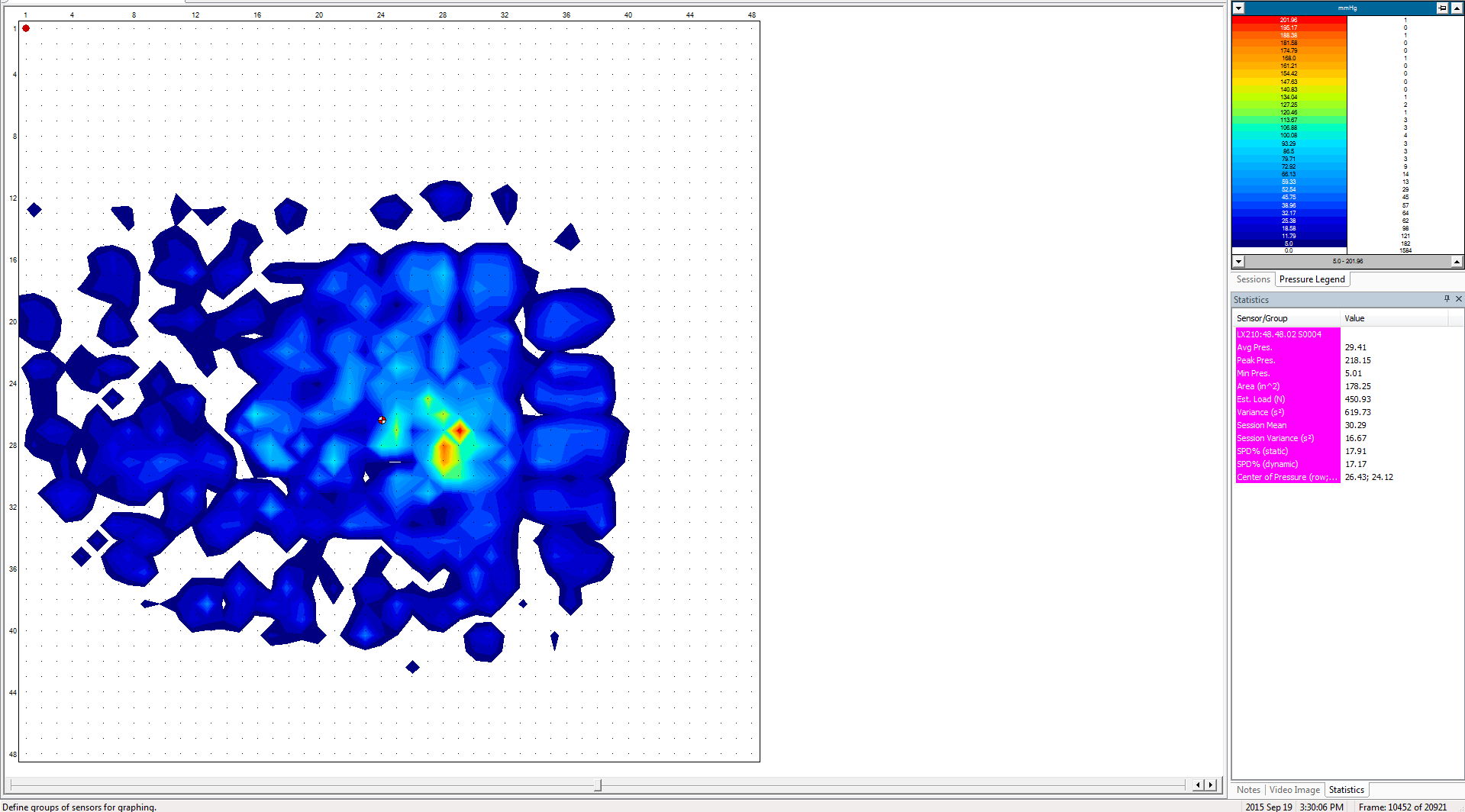 Antonio ROHO_ HIGH PROFILE  300 SEC